ПОВОРОТ. СИМММЕТРИЯ n-го ПОРЯДКА
[Speaker Notes: В режиме слайдов ответы и решения появляются после кликанья мышкой]
ПОВОРОТ
Напомним, что точка A' на плоскости α получается из точки А этой плоскости поворотом вокруг центра О на угол φ, если ОА' = OA и угол A'OA равен φ (рис. 1).
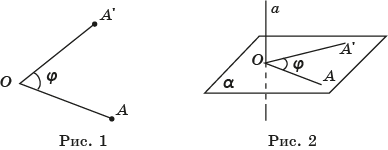 Пусть теперь в пространстве задана прямая a и точка A, не принадлежащая этой прямой (рис. 2). Через точку A проведем плоскость α, перпендику­лярную прямой a, и точку пересечения a и  обозначим O. Говорят, что точка A' пространства получается из точки A поворотом вокруг прямой a на угол φ, если в плоскости α точка A' получается из точки A поворотом вокруг центра O на угол φ.
	Преобразование пространства, при котором точки пря­мой a остаются на месте, а все остальные точки поворачиваются вокруг этой прямой (в одном и том же направлении) на угол φ называется поворотом, или вращением. Прямая a при этом называется осью вращения.
[Speaker Notes: В режиме слайдов ответы и решения появляются после кликанья мышкой]
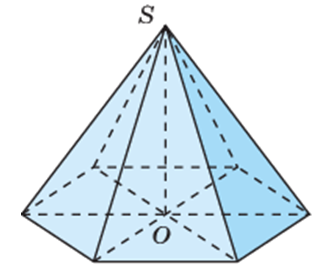 [Speaker Notes: В режиме слайдов ответ появляется после кликанья мышкой]
Упражнения
На какой угол нужно повернуть правильный тетраэдр вокруг прямой, проходящей через середины противоположных ребер, чтобы он совместился сам с собой?
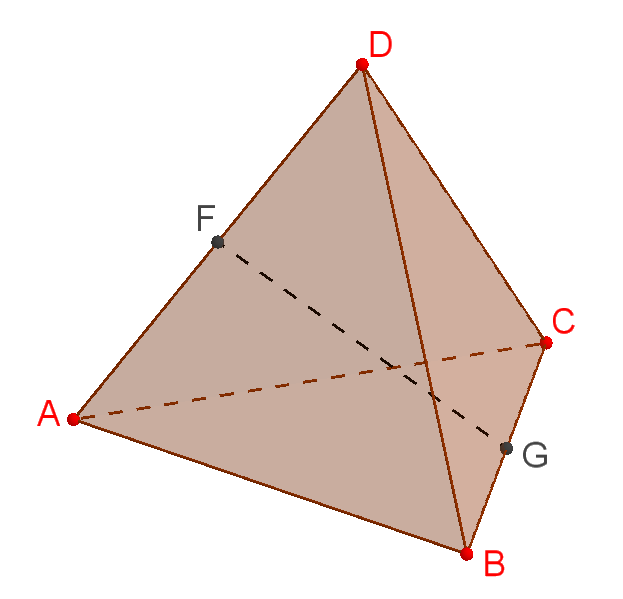 Ответ: 180о.
[Speaker Notes: В режиме слайдов ответ появляется после кликанья мышкой]
На какой наименьший угол нужно повернуть правильный тетраэдр вокруг прямой, содержащей его высоту, чтобы он совместился сам с собой?
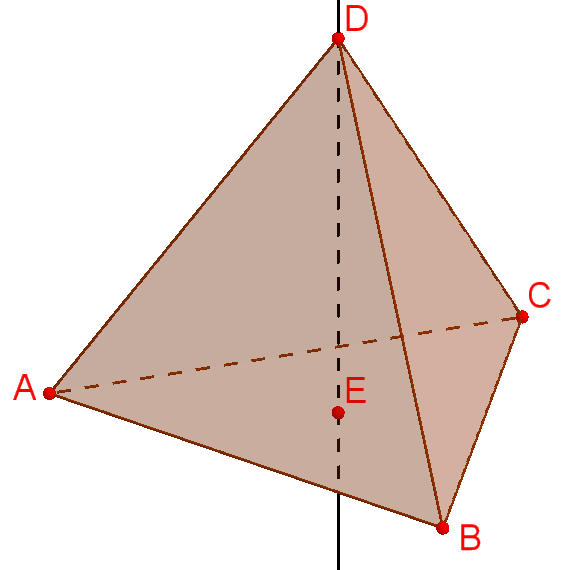 Ответ: 120о.
[Speaker Notes: В режиме слайдов ответ появляется после кликанья мышкой]
Тетраэдр повернут вокруг прямой, содержащей его высоту, на угол 60о. Какая фигура является общей частью исходного тетраэдра и повернутого?
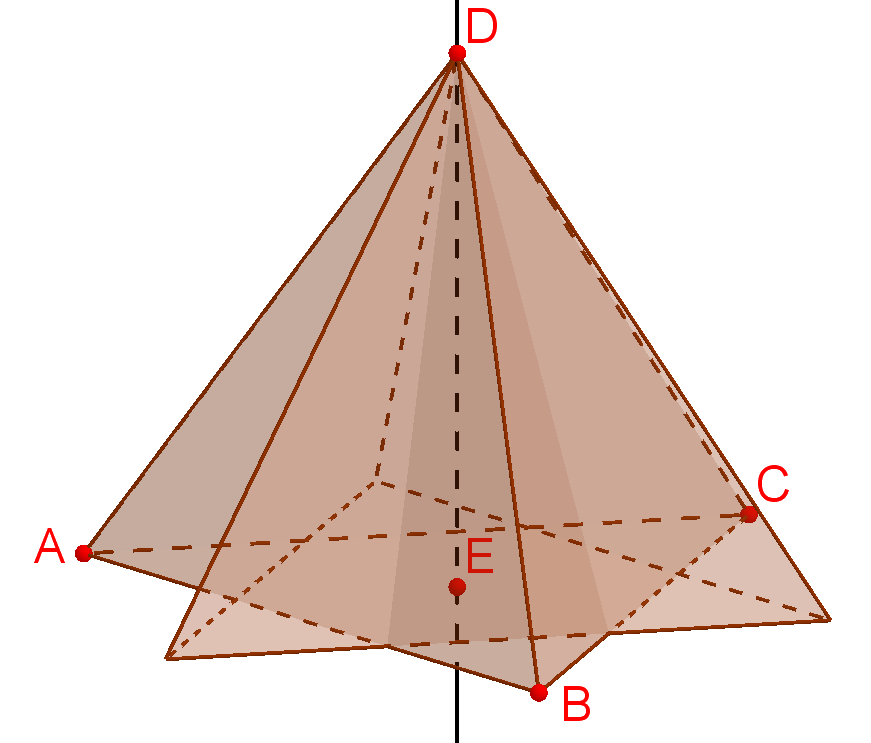 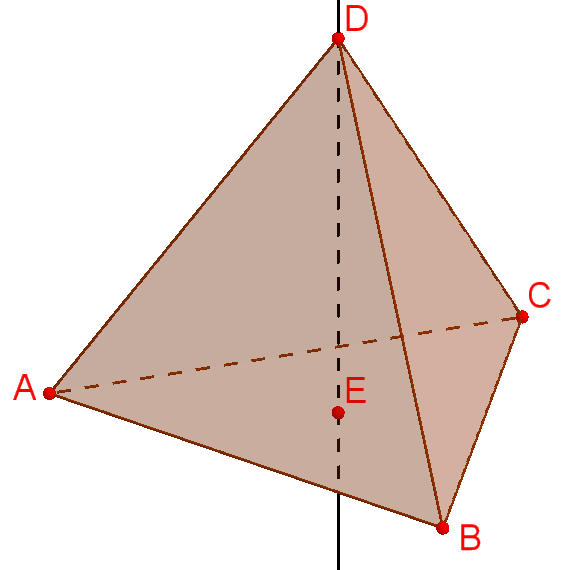 Ответ: Правильная шестиугольная пирамида.
[Speaker Notes: В режиме слайдов ответ появляется после кликанья мышкой]
Тетраэдр повернут вокруг прямой, соединяющей середины противоположных ребер, на угол 90о. Какая фигура является общей частью исходного тетраэдра и повернутого?
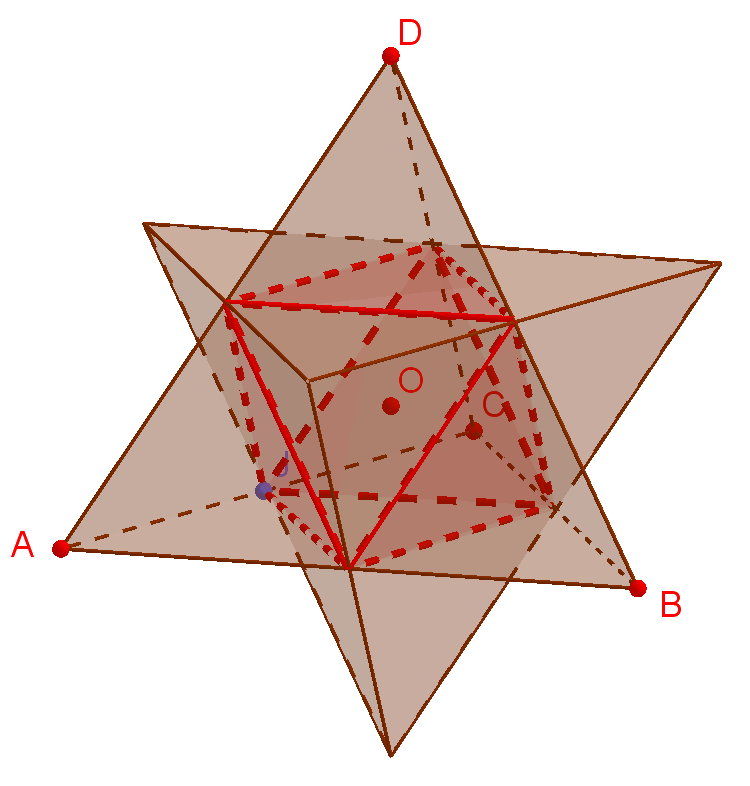 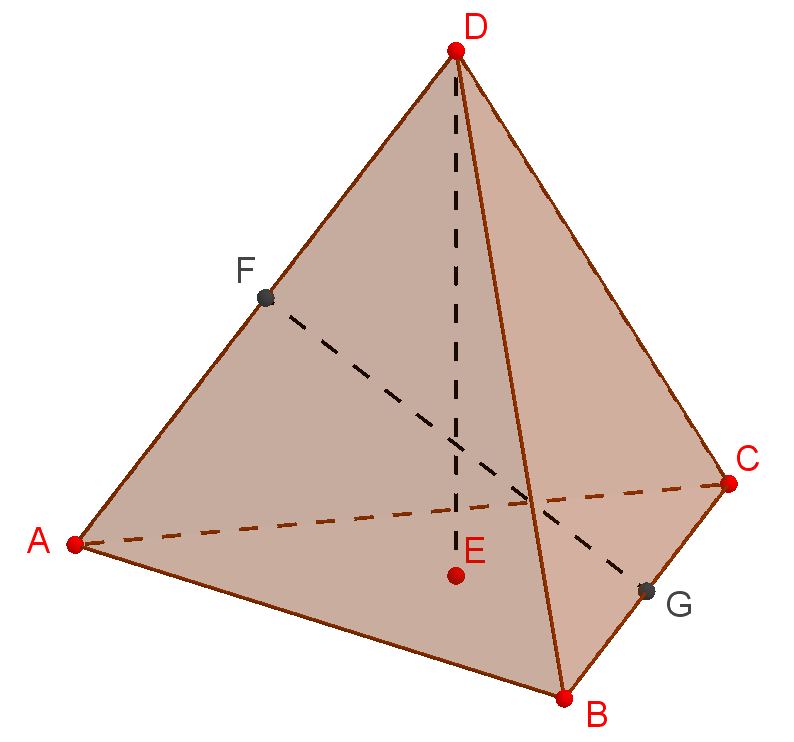 Ответ: Общей частью исходного тетраэдра и повернутого является октаэдр.
[Speaker Notes: В режиме слайдов ответ появляется после кликанья мышкой]
На какой наименьший угол нужно повернуть куб вокруг прямой, проходящей через центры противоположных граней, чтобы он совместился сам с собой?
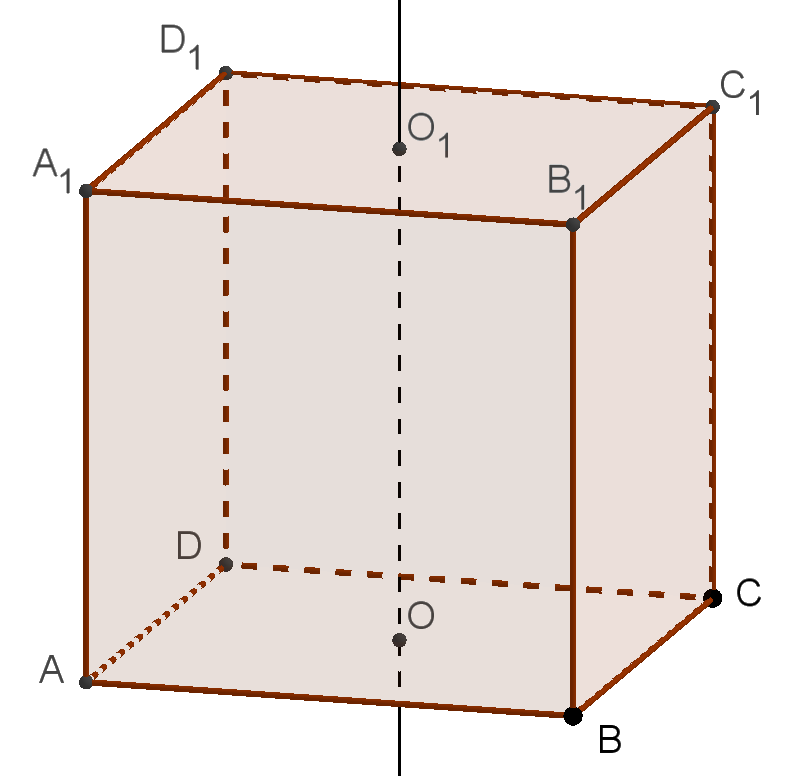 Ответ: 90о.
[Speaker Notes: В режиме слайдов ответ появляется после кликанья мышкой]
На какой наименьший угол нужно повернуть куб вокруг прямой, проходящей через середины противоположных ребер, чтобы он совместился сам с собой?
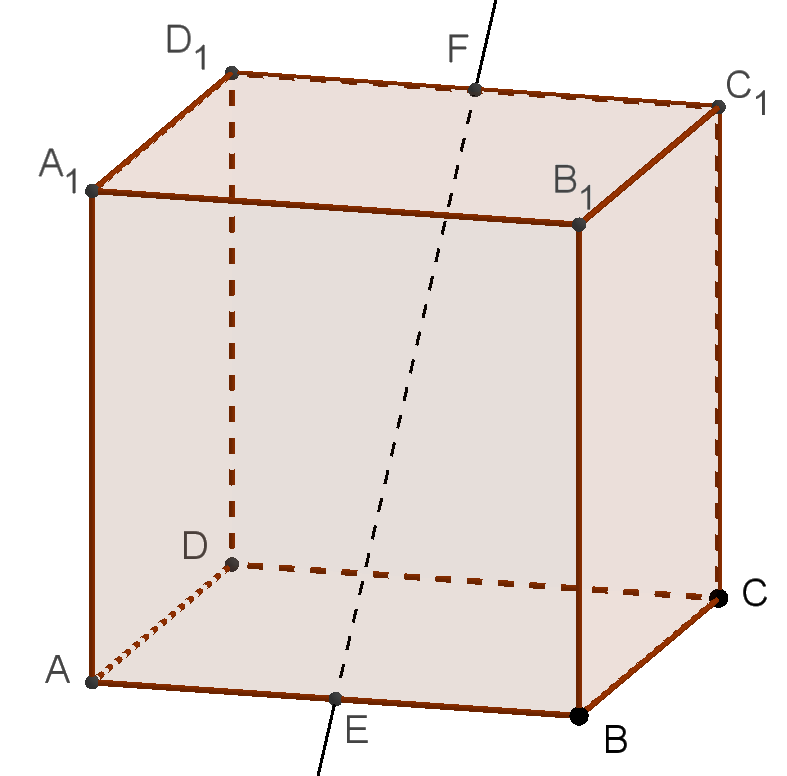 Ответ: 180о.
[Speaker Notes: В режиме слайдов ответ появляется после кликанья мышкой]
На какой наименьший угол нужно повернуть куб вокруг прямой, проходящей через противоположные вершины, чтобы он совместился сам с собой?
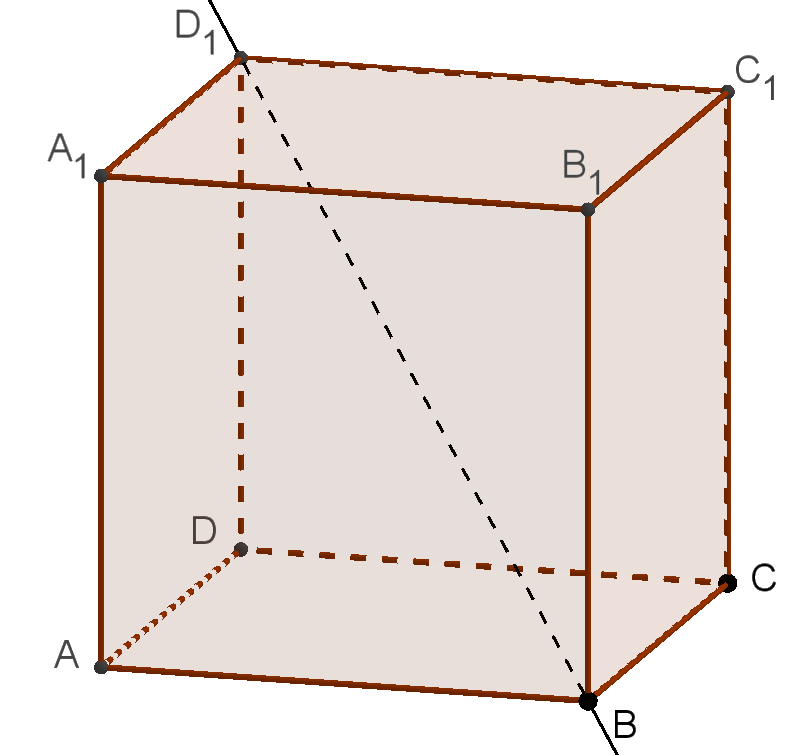 Ответ: 120о.
[Speaker Notes: В режиме слайдов ответ появляется после кликанья мышкой]
Куб повернут вокруг прямой, проходящей через центры противоположных граней, на угол 45о. Какая фигура является общей частью исходного куба и повернутого?
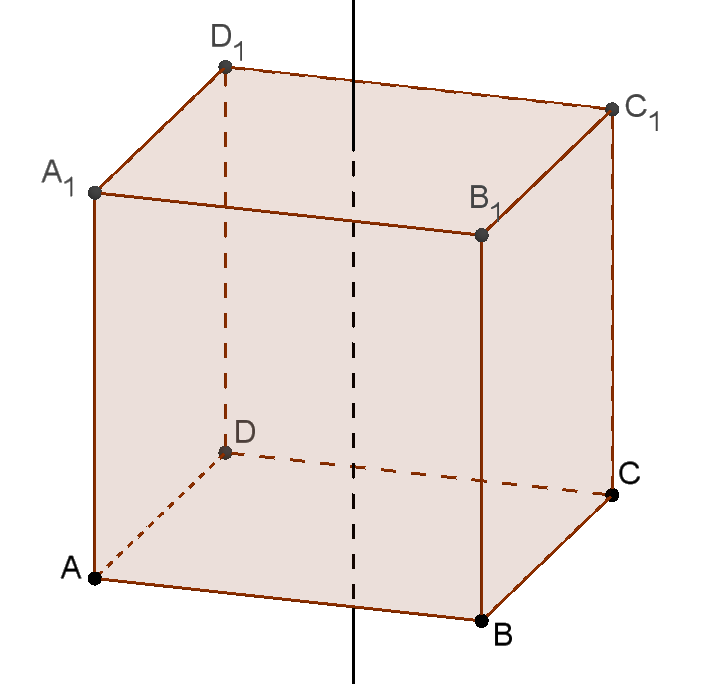 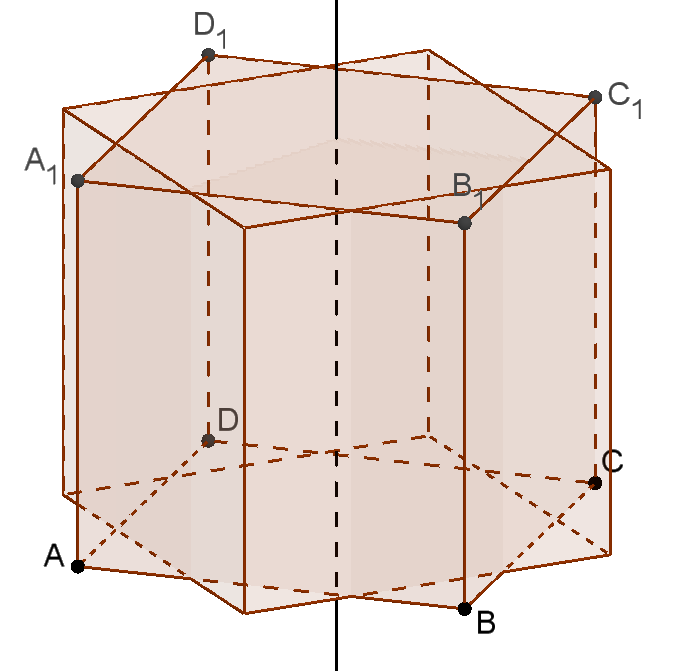 Ответ: Правильная восьмиугольная призма.
[Speaker Notes: В режиме слайдов ответ появляется после кликанья мышкой]
Куб повернут вокруг прямой, проходящей через середины противоположных рёбер, на угол 90о. Какая фигура является общей частью исходного куба и повернутого.
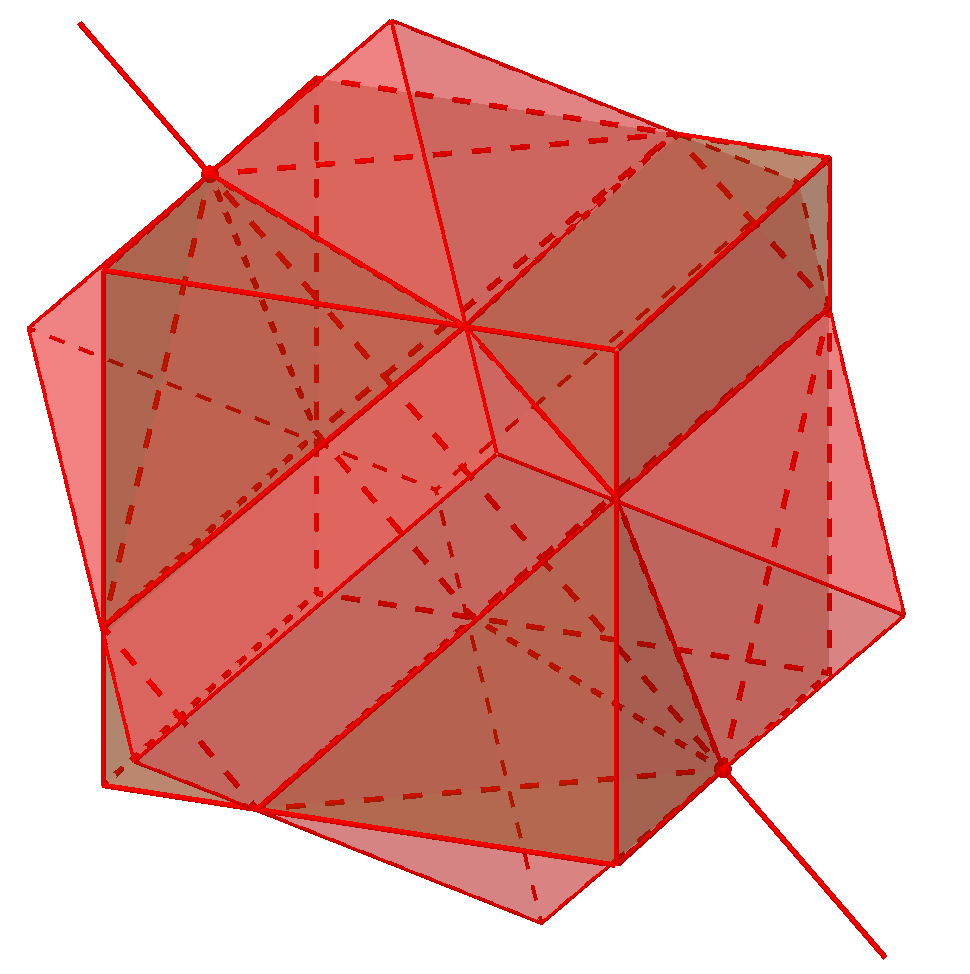 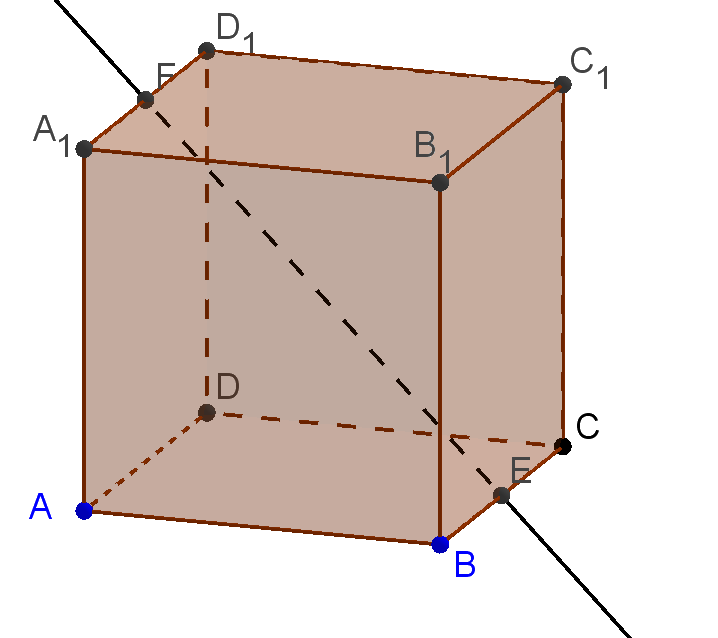 Ответ.
[Speaker Notes: В режиме слайдов ответы и решения появляются после кликанья мышкой]
Куб повернут вокруг прямой, содержащей его диагональ, на угол 60о. Какая фигура является общей частью исходного куба и повернутого.
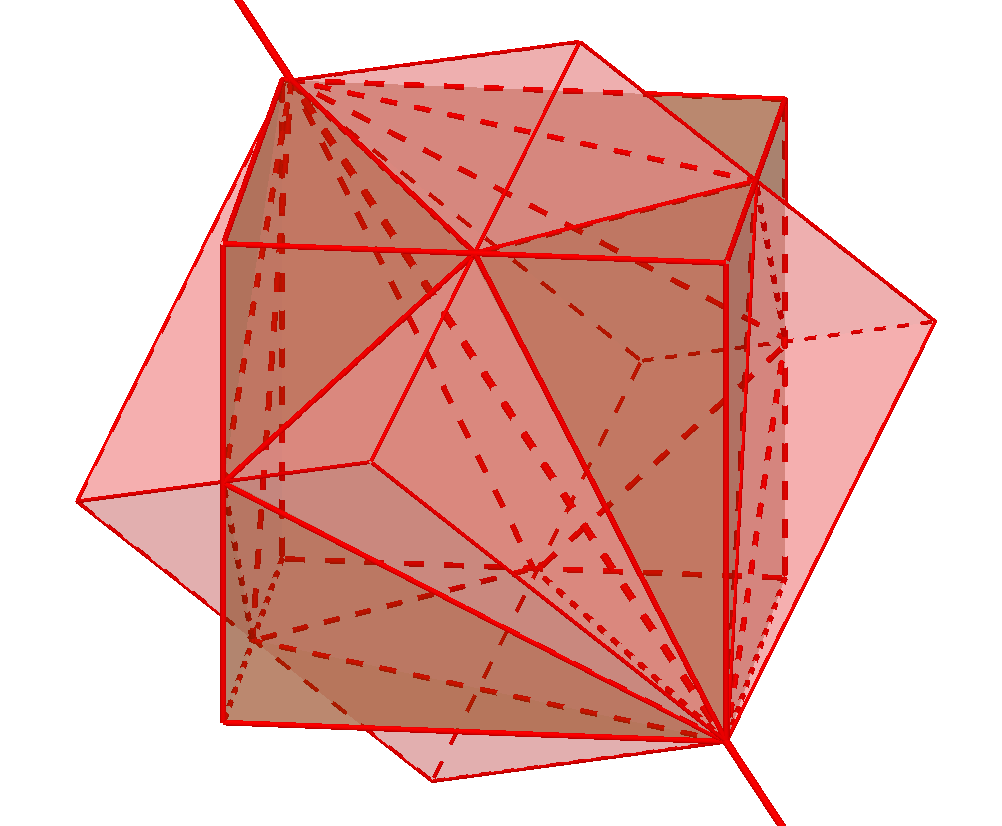 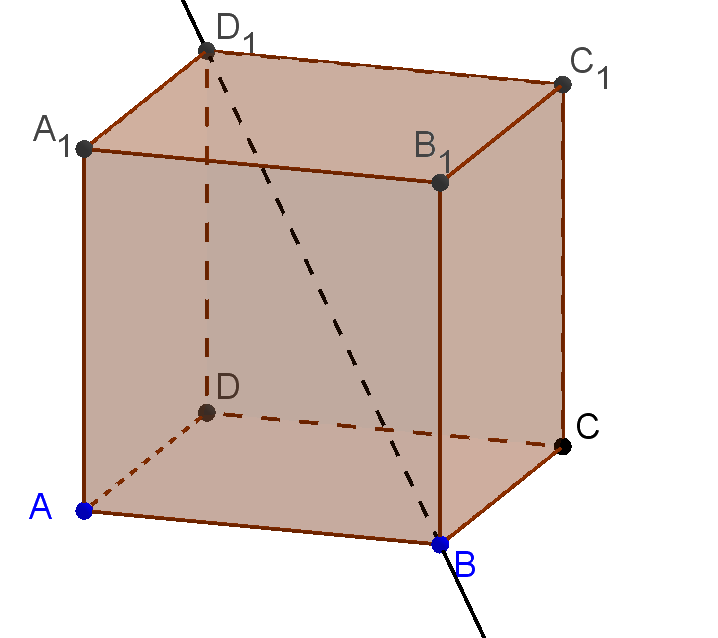 Ответ.
[Speaker Notes: В режиме слайдов ответы и решения появляются после кликанья мышкой]
На какой наименьший угол нужно повернуть правильную треугольную призму вокруг прямой, проходящей через центры её оснований, чтобы она совместился сама с собой?
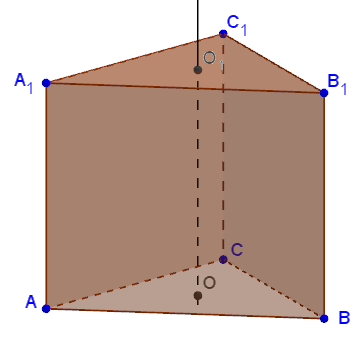 Ответ. 120о.
[Speaker Notes: В режиме слайдов ответы и решения появляются после кликанья мышкой]
На какой наименьший угол нужно повернуть правильную шестиугольную призму вокруг прямой, проходящей через центры её оснований, чтобы она совместился сама с собой?
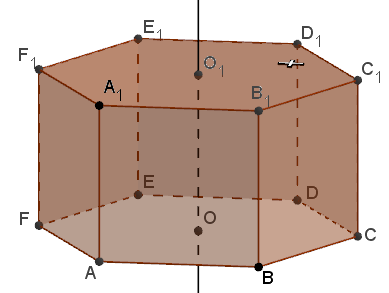 Ответ. 60о.
[Speaker Notes: В режиме слайдов ответы и решения появляются после кликанья мышкой]
Правильная треугольная призма повернута вокруг прямой, проходящей через центры её оснований, на угол 60о. Какая фигура является общей частью исходной призмы и повернутой?
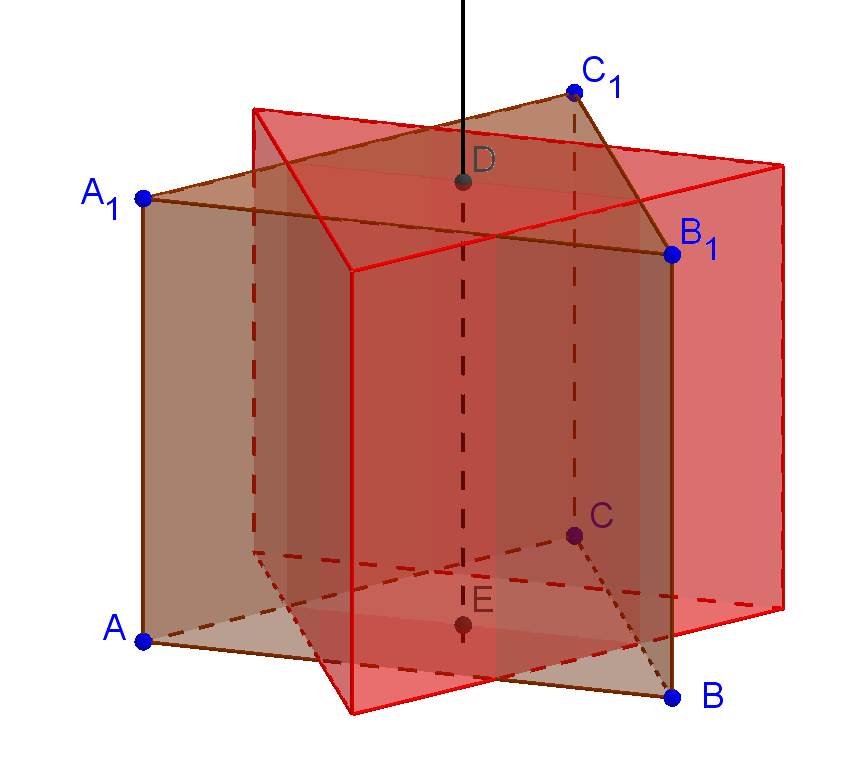 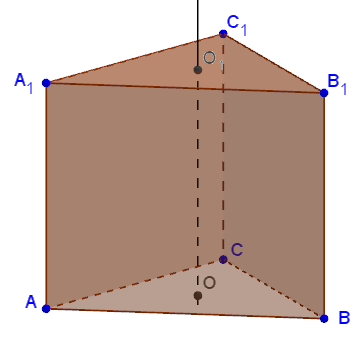 Ответ. Правильная шестиугольная призма.
[Speaker Notes: В режиме слайдов ответы и решения появляются после кликанья мышкой]
Правильная шестиугольная призма повернута вокруг прямой, проходящей через центры её оснований, на угол 30о. Какая фигура является общей частью исходной призмы и повернутой?
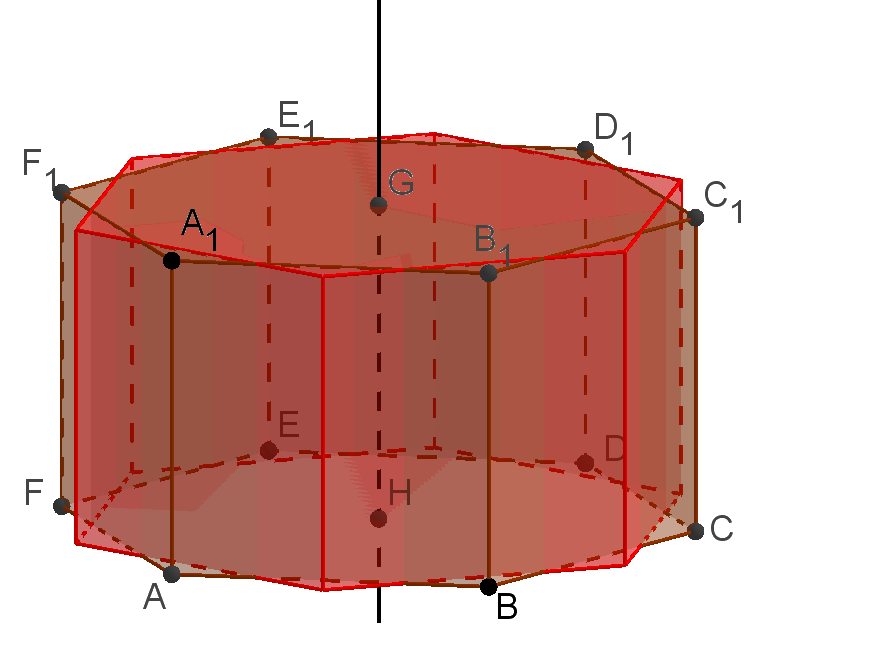 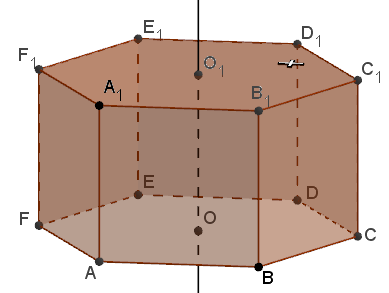 Ответ. Правильная двенадцатиугольная призма.
[Speaker Notes: В режиме слайдов ответы и решения появляются после кликанья мышкой]
На какой наименьший угол нужно повернуть правильную четырёхугольную пирамиду вокруг прямой, содержащей её высоту, чтобы она совместился сама с собой?
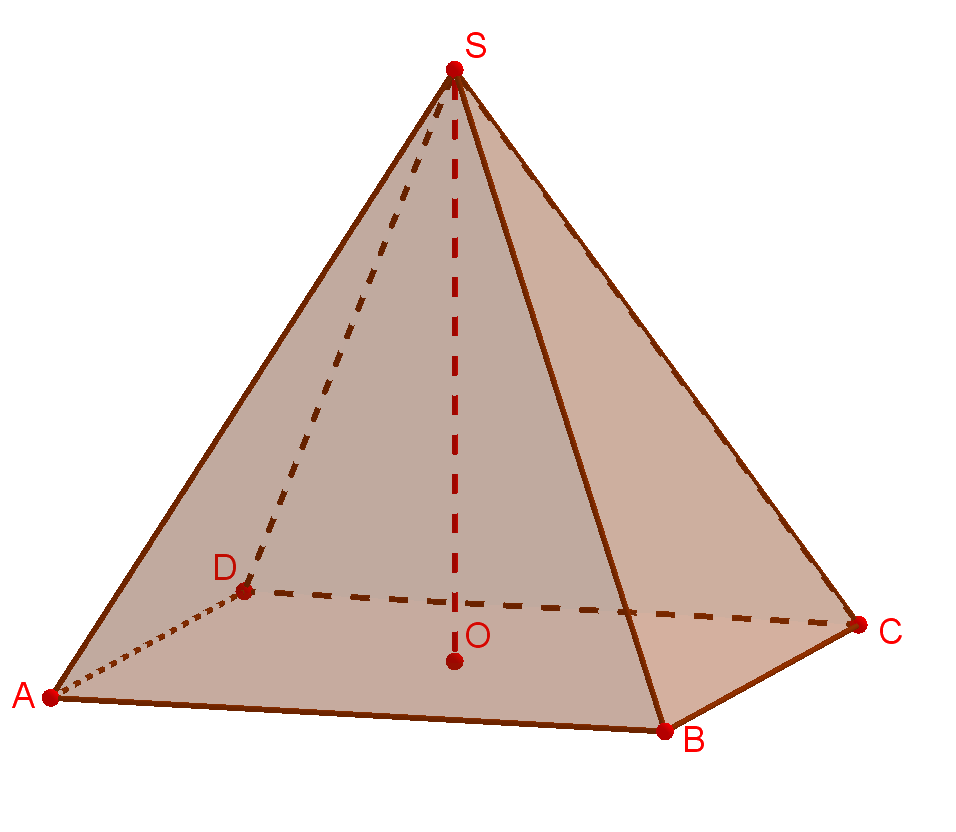 Ответ. 90о.
[Speaker Notes: В режиме слайдов ответы и решения появляются после кликанья мышкой]
На какой наименьший угол нужно повернуть правильную шестиугольную пирамиду вокруг прямой, содержащей её высоту, чтобы она совместился сама с собой?
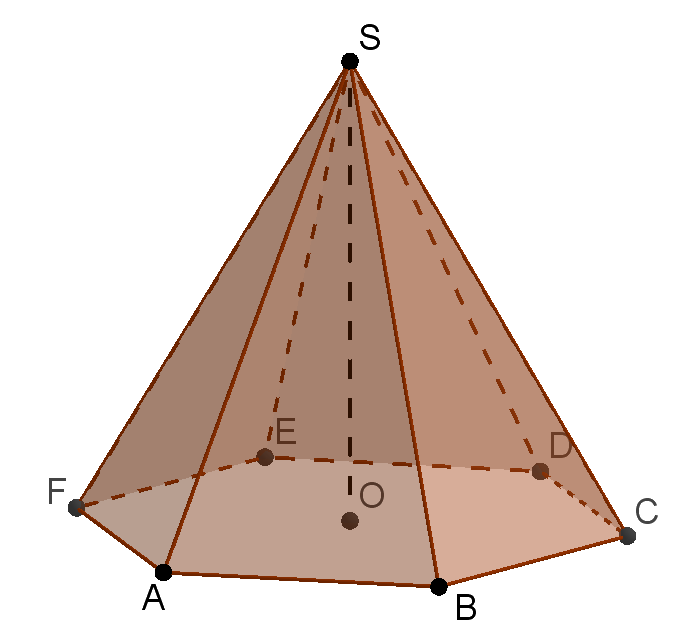 Ответ. 60о.
[Speaker Notes: В режиме слайдов ответы и решения появляются после кликанья мышкой]
Правильная четырёхугольная пирамида повернута вокруг прямой, содержащей её высоту, на угол 45о. Какая фигура является общей частью исходной пирамиды и повернутой?
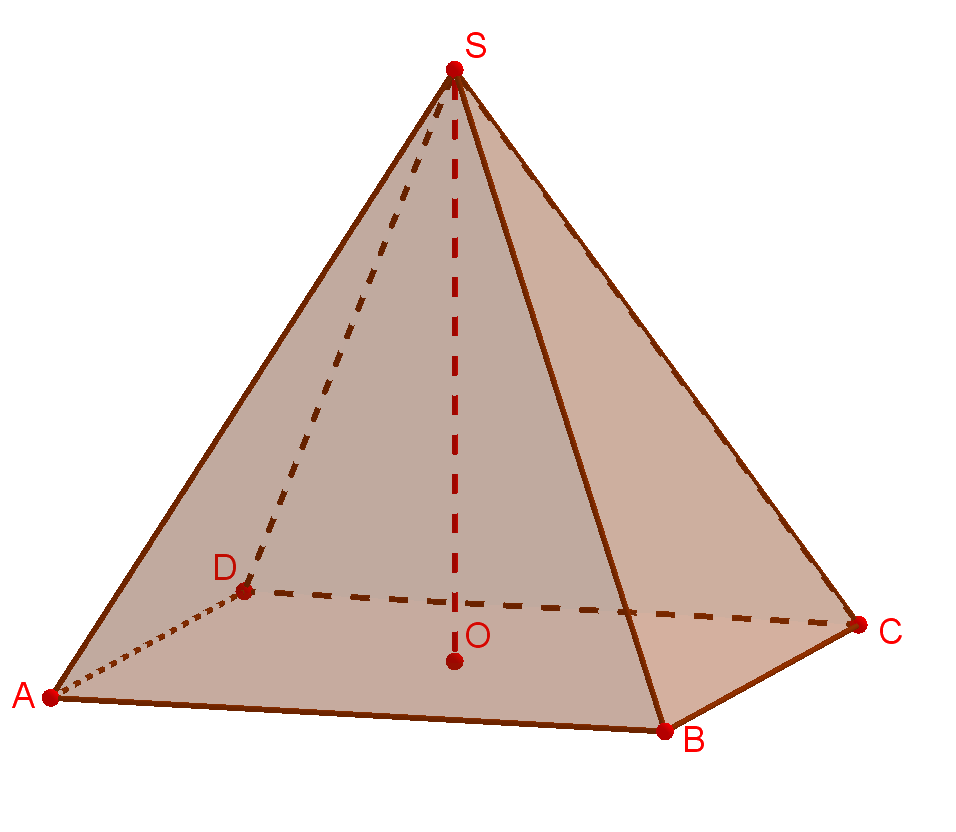 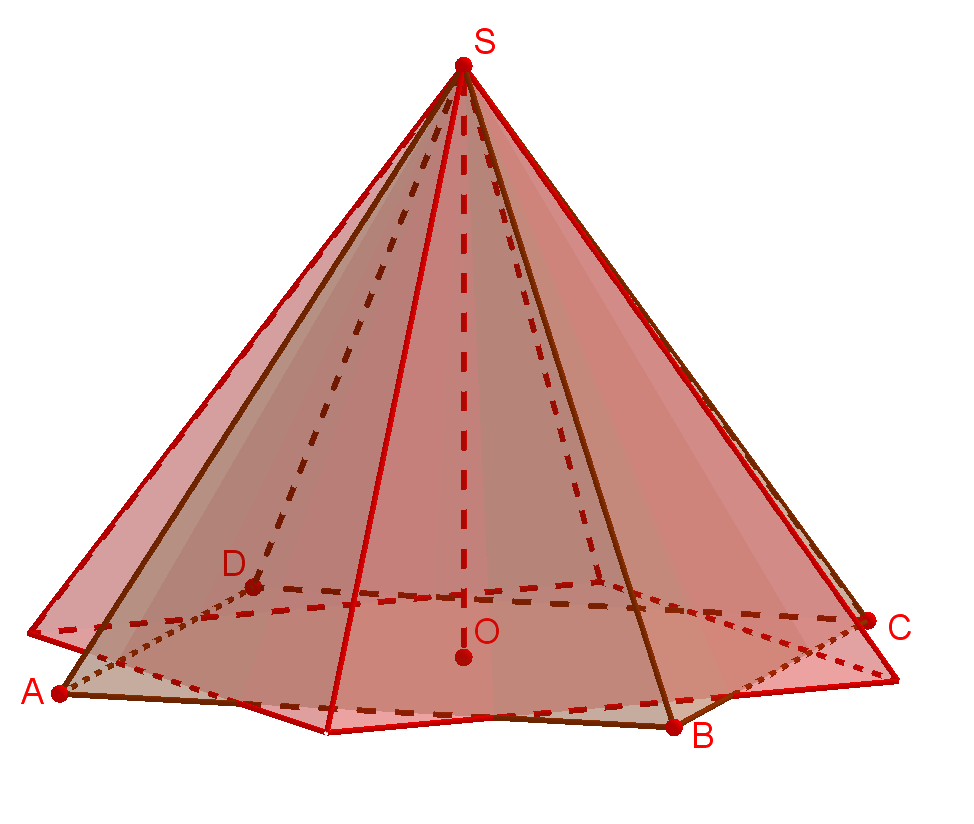 Ответ. Правильная восьмиугольная пирамида.
[Speaker Notes: В режиме слайдов ответы и решения появляются после кликанья мышкой]
Правильная шестиугольная пирамида повернута вокруг прямой, содержащей её высоту, на угол 30о. Какая фигура является общей частью исходной пирамиды и повернутой?
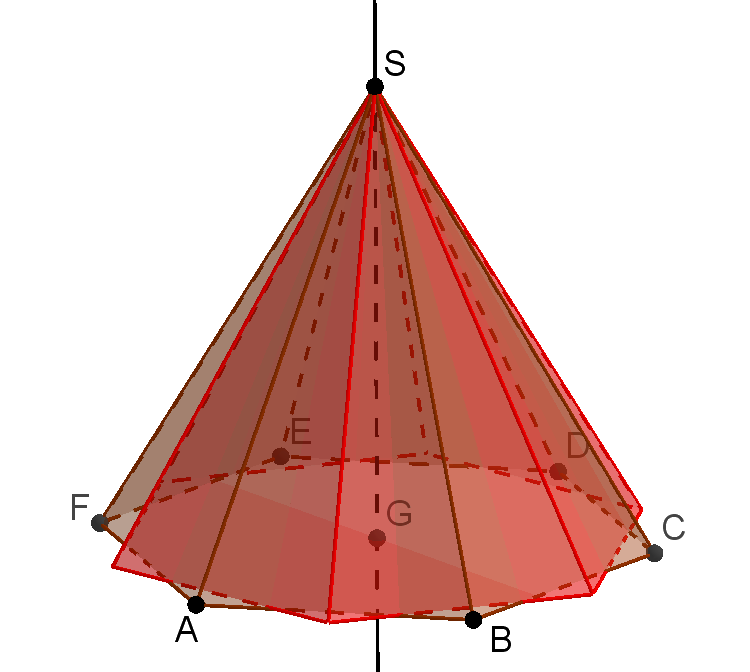 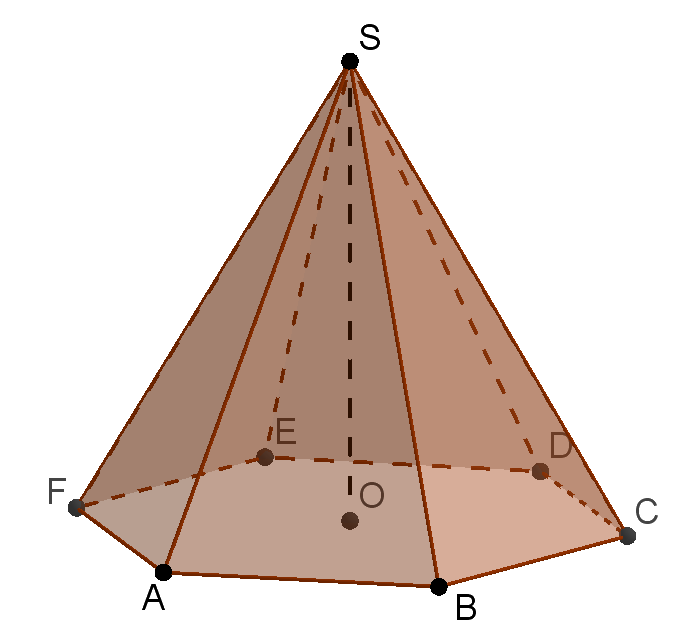 Ответ. Правильная двенадцатиугольная пирамида.
[Speaker Notes: В режиме слайдов ответы и решения появляются после кликанья мышкой]
Осью симметрии какого порядка является прямая, проходящая через противоположные вершины октаэдра?
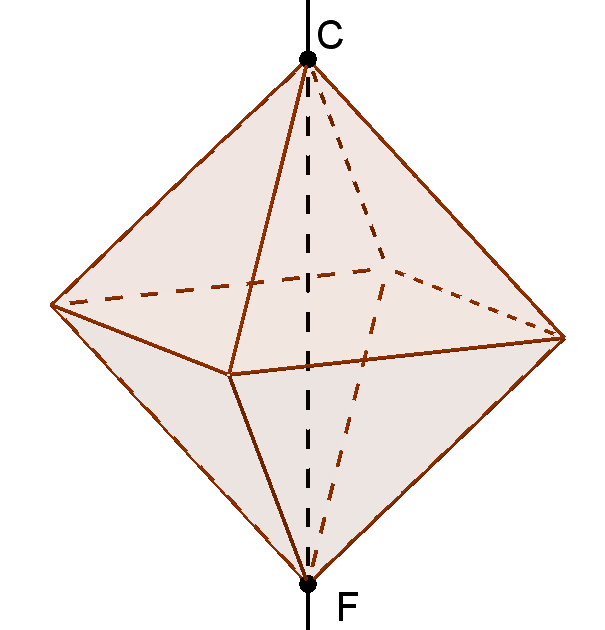 Ответ: Четвёртого.
[Speaker Notes: В режиме слайдов ответ появляется после кликанья мышкой]
Осью симметрии какого порядка является прямая, проходящая через центры противоположных граней октаэдра?
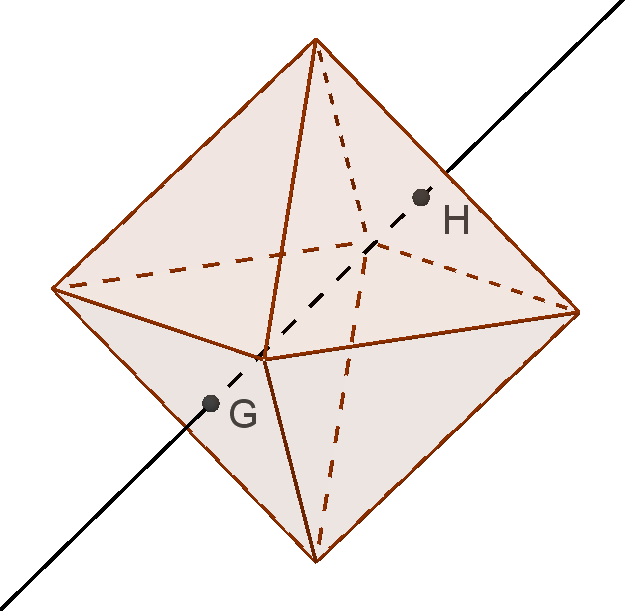 Ответ: Третьего.
[Speaker Notes: В режиме слайдов ответ появляется после кликанья мышкой]
Осью симметрии какого порядка является прямая, проходящая через противоположные вершины икосаэдра?
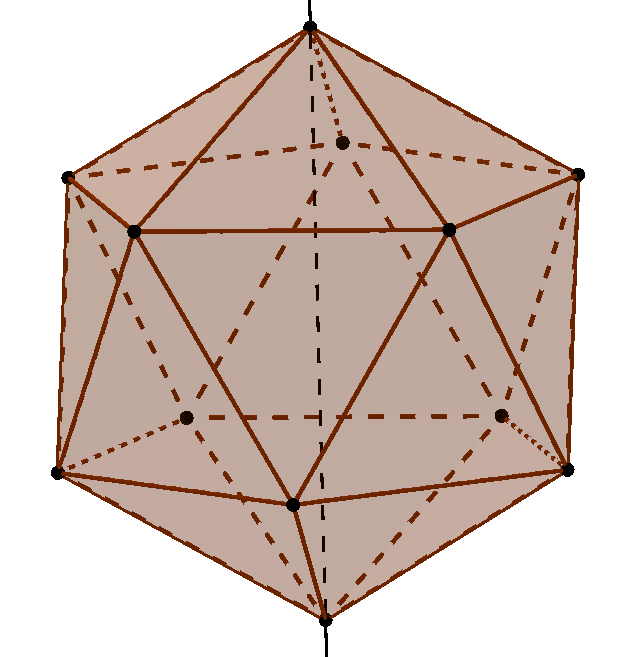 Ответ: Пятого.
[Speaker Notes: В режиме слайдов ответ появляется после кликанья мышкой]
Осью симметрии какого порядка является прямая, проходящая через центры противоположных граней икосаэдра?
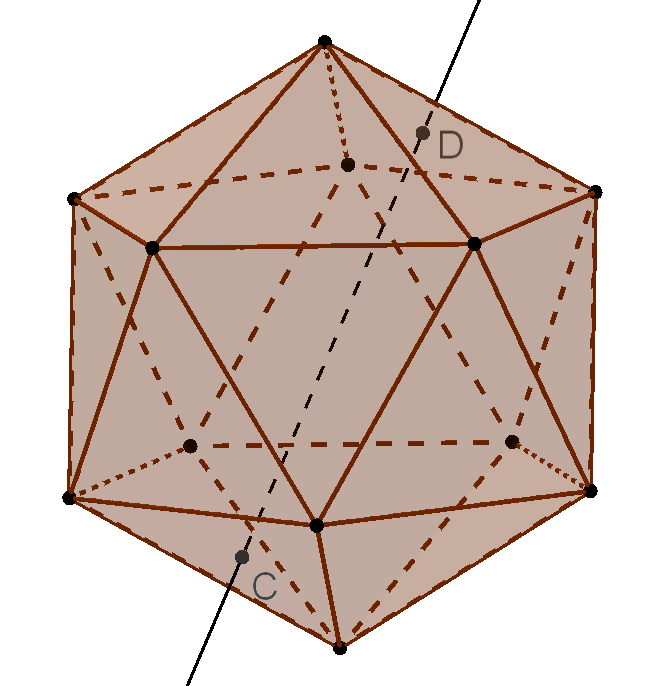 Ответ: Третьего.
[Speaker Notes: В режиме слайдов ответ появляется после кликанья мышкой]
Осью симметрии какого порядка является прямая, проходящая через противоположные вершины додекаэдра?
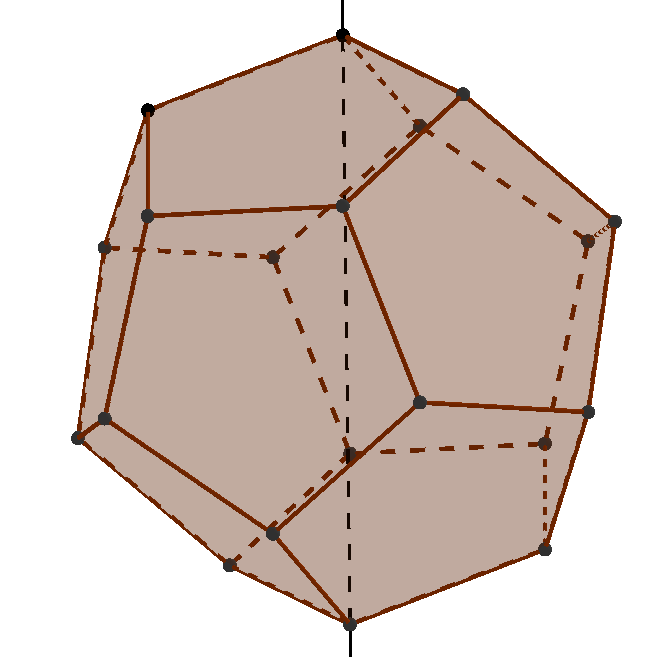 Ответ: Третьего.
[Speaker Notes: В режиме слайдов ответ появляется после кликанья мышкой]
Осью симметрии какого порядка является прямая, проходящая через центры противоположных граней додекаэдра?
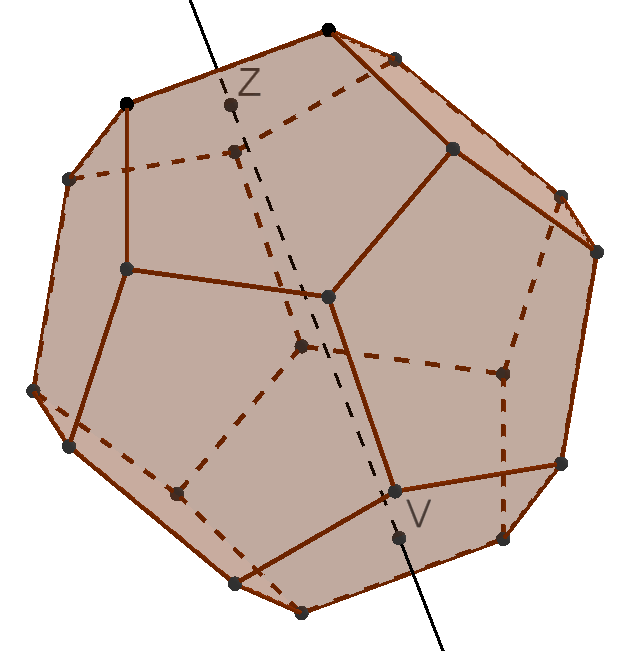 Ответ: Пятого.
[Speaker Notes: В режиме слайдов ответ появляется после кликанья мышкой]